职教高考新实践专题篇
政治
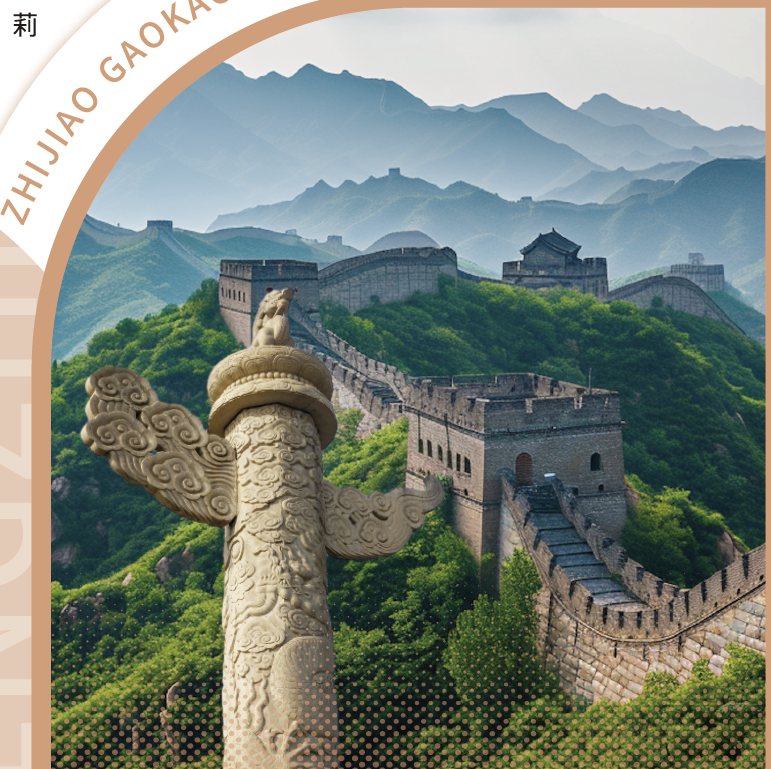 主　编　邓绍艺　
沙开梅 
王洪碧
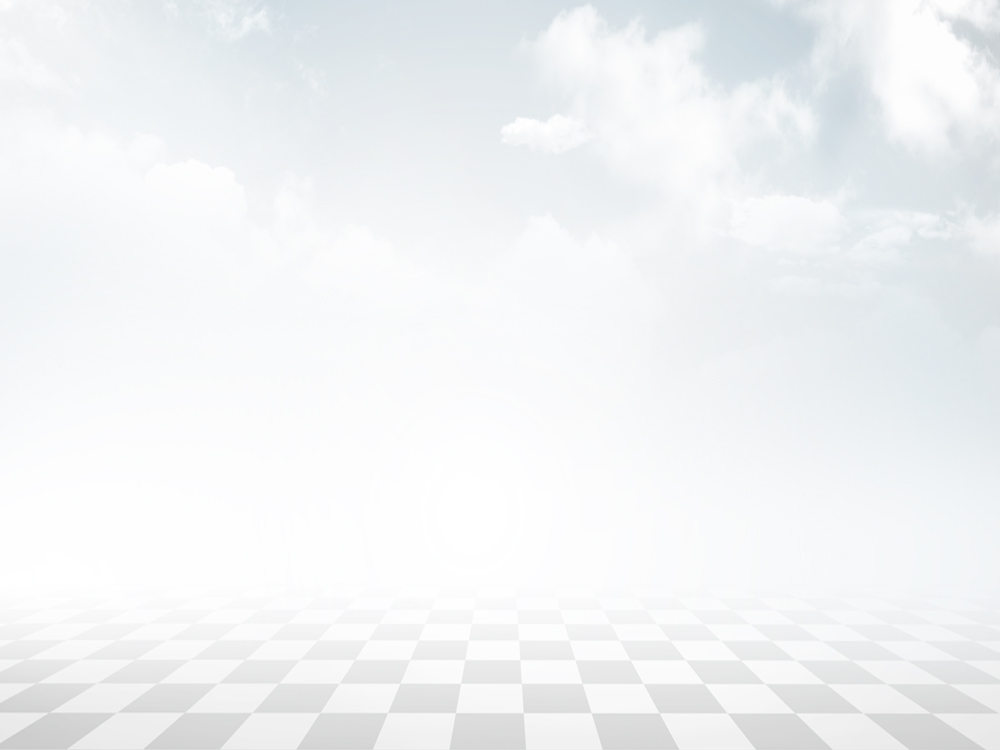 第六单元
中国特色社会主义生态文明建设
目录 CONTENTS
01
推进绿色发展
02
建设美丽中国
第六单元测试卷
03
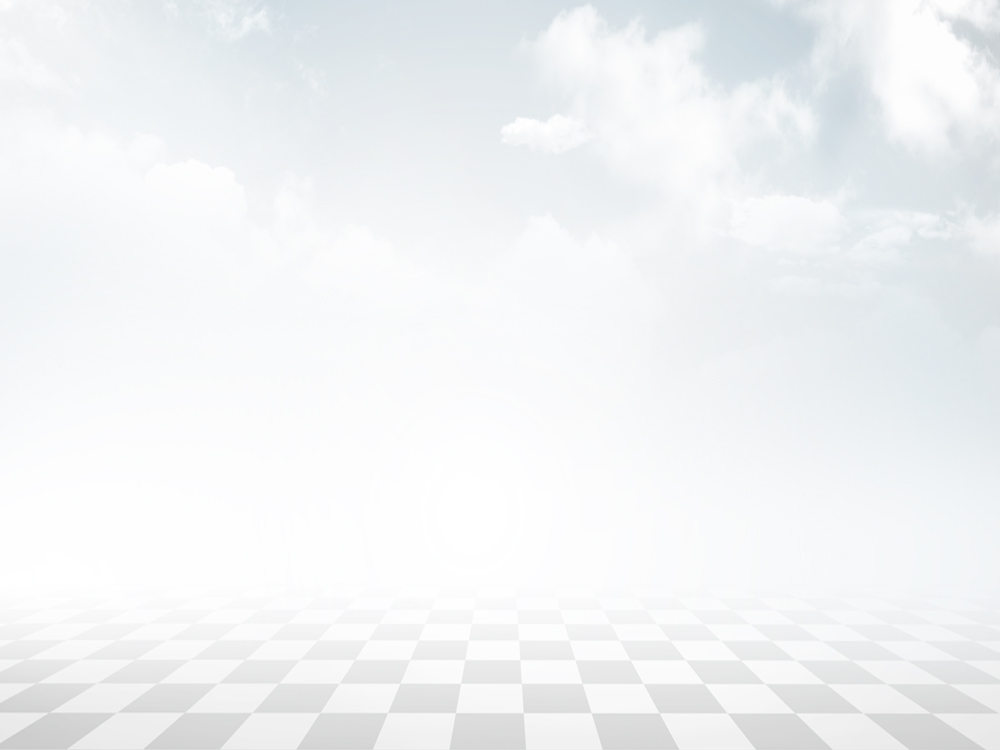 第14课
推进绿色发展
一、单项选择题。在每小题给出的四个选项中，只有一项是符合题目要求的。
1. （	 ）提出：“要像保护眼睛一样保护生态环境，像对待生命一样对待生态环境。”
A. 邓小平 	        B. 江泽民 	      C. 胡锦涛	       D. 习近平
D
【解析】
【解析】 本题考查习近平生态文明思想的理论渊源。习近平生态文明思想是习近平新时代中国特色社会主义思想的重要组成部分，是我们党不懈探索生态文明建设的理论升华和实践结晶，是马克思主义基本原理同中国生态文明建设实践相结合、同中华优秀传统生态文化相结合的重大成果。
返  回
2. 资源和环境是经济社会（	 ）发展的物质基础和保障，经济的发展离不开资源和环境的支撑。
A. 全面     	    B. 可持续 	     C. 又快又好	          D. 协调
B
【解析】 本题考查经济发展和生态环境保护的关系。良好生态本身蕴含着无穷的经济价值，能够源源不断创造综合效益，实现经济社会可持续发展。
3. “天地与我并生，而万物与我为一”的“天人合一”思想，代表着我们祖先对处理（      ）关系的重要认识。
A. 天与地	      B. 人与自然 	C. 人与社会   	      D. 人与人
B
【解析】 本题考查中国爱护环境的优秀传统文化。中华民族向来尊重自然、热爱自然，绵延 5 000 多年的中华文明孕育着丰富的生态文化。
4. 改革开放以来，我国经济发展取得巨大成就，也积累了不少生态环境问题。为扭转这一局面，我们坚持（	 ）的基本国策，坚持节约优先、保护优先、自然恢复为主的方针，坚定不移走生产发展、生活富裕、生态良好的文明发展道路。
A. 对外开放	 			 B. 科教兴国
C. 节约资源和保护环境		 D. 保护耕地
C
【解析】 本题考查生态文明建设的基本理念。改革开放以来，我国经济发展取得巨大成就，也积累了不少生态环境问题。为扭转这一局面，我们坚持节约资源和保护环境的基本国策。
5. （	 ）是全面建设社会主义现代化国家的重要目标，也是满足人民日益增长的优美生态环境需要的必然要求。
A. 依法治国 	      B. 建设美丽中国 	C. 共同富裕 	D. 建设文化强国
B
【解析】 本题考查习近平生态文明思想的重要性。建设美丽中国是全面建设社会主义现代化国家的重要目标，是实现中华民族伟大复兴中国梦的重要内容。党的十八大以来，以习近平总书记为核心的党中央把生态文明建设作为关系中华民族永续发展的根本大计，开展了一系列开创性工作，推动我国生态文明建设从理论到实践都发生历史性、转折性、全局性变化。
B
6. 要树立尊重自然、顺应自然、保护自然的生态文明理念，增强（        ）的意识。
A. 金山银山不如绿水青山 		B. 绿水青山就是金山银山
C. 金山银山就是绿水青山 		D. 绿水青山胜过金山银山
【解析】 本题考查绿水青山就是金山银山。生态环境保护必须站在中华民族永续发展的高度，坚持绿水青山就是金山银山的理念，推进生态文明建设和生态环境保护，建设人与自然和谐共生的现代化。
B
7. 人因自然而生，人与自然是一种（ 	）。
A. 利用关系 		B. 共生关系 		C. 敌对关系	       D. 生存关系
【解析】 本题考查人与自然的关系。大自然是人类赖以生存发展的基本条件。自然是生命之母，广袤的草原、肥沃的土地、渔产丰富的江河湖海等，不仅给人类提供了生活资料来源，也给人类提供了生产资料来源。大自然孕育抚养了人类，人类应该以自然为根，尊重自然、顺应自然、保护自然。
8. “绿水青山就是金山银山”重要理念是（ 	）。
A. 马克思主义自然观的新成果 
B. 马克思主义唯物史观的新成果
C. 马克思主义文明观的新成果 
D. 马克思主义世界观的新成果
A
【解析】 本题考查马克思主义自然观。马克思主义自然观认为人就是自然的一部分，人依靠自然生活、过日子，这种关系如此紧密以至于自然是人的“无机的身体”。绿水青山就是金山银山是对自然规律、经济规律和社会规律的最新认识，实现了发展和保护问题上的重大理论突破。
B
9. 建设美丽中国，坚持绿色发展，要以（	 ）为主题。
A. 尊重自然规律 		B. 科学发展
C. 以人为本	 		D. 制度创新
【解析】 本题考查科学发展的重要性。建设美丽中国，坚持绿色发展，要以科学发展为主题。发展是解决我国一切问题的基础和关键，绿色是永续发展的必要条件。发展必须是可持续的，决不能再以牺牲生态环境为代价换取一时一地的增长。
10. （	   ）是构建高质量现代化经济体系的必然要求，是解决污染问题的根本之策。
A. 绿色发展 		B. 绿色技术	 C. 循环经济	 D. 绿色消费
A
【解析】本题考查如何彻底解决生态环境问题。生态环境问题归根结底是发展方式和生活方式问题。要从根本上解决生态环境问题，必须贯彻绿色发展理念，坚决摒弃损害甚至破坏生态环境的发展方式，坚决摒弃以牺牲生态环境换取一时一地经济增长的做法，推进生产方式绿色转型，实现可持续发展。
D
11. 环境问题归根到底就是（	 ）问题。
A. 发展方式 		B. 经济结构	 C. 消费模式	 D. 以上都是
【解析】本题考查如何彻底解决生态环境问题。生态环境问题归根结底是发展方式和生活方式问题。要从根本上解决生态环境问题，必须贯彻绿色发展理念，坚决摒弃损害甚至破坏生态环境的发展方式，坚决摒弃以牺牲生态环境换取一时一地经济增长的做法，推进生产方式绿色转型，实现可持续发展。
12. “绿水青山”既是自然财富、生态财富又是（ 	      ）。
A. 社会财富、经济财富 		B. 人类财富、经济财富
C. 社会财富、世界财富 		D. 全民财富、共享财富
A
【解析】本题考查绿水青山就是金山银山。绿水青山既是自然财富、生态财富，又是社会财富、经济财富。
二、判断题。请判断正误，正确的选“A”，错误的选“B”。
13. 建设工业文明是顺应人类文明进程，实现人与自然和谐共生的必然要求，具有历史必然性。（ 	）
B
A. 正确 			B. 错误
【解析】本题考查生态文明建设的基本理念。建设生态文明是顺应人类文明进程，实现人与自然和谐共生的必然要求，具有历史必然性。
B
14. 良好的大气环境是最普惠的民生福祉。（ 	 ）
A. 正确 			B. 错误
【解析】本题考查良好的生态环境的重要性。金山银山固然重要，但如果空气、饮用水都不合格，哪有什么幸福可言。空气、水、土壤、蓝天等自然资源用之不觉、失之难续。所以良好的生态环境是最普惠的民生福祉。
15. 绿水青山只影响经济的发展。（ 	）
B
A. 正确 			B. 错误
【解析】本题考查绿水青山就是金山银山。良好生态本身蕴含着无穷的经济价值，能够源源不断创造综合效益，实现经济社会可持续发展。
16. 我国生态文明是以经济规律为依循、以实现人与社会和谐共生的现代化为目标的文明新形态。（	     ）
A
A. 正确 			B. 错误
【解析】略。
17. 着力推动绿色循环低碳发展，必须以节能减排、循环经济、清洁生产、生态环保、应对气候变化等为抓手。（	     ）
A
A. 正确 			B. 错误
【解析】略。
B
18. 人和自然是生命共同体，人与自然是一种竞争关系。（	 ）
A. 正确 			B. 错误
【解析】本题考查人与自然的关系。人和自然是生命共同体，人与自然是一种共生关系。
19. 要实现我国经济社会的可持续发展，必须着力开发利用传统能源，提高资源利用效率。（	     ）
A
A. 正确 			B. 错误
【解析】略。
20. 建设生态文明是一场涉及生产方式、生活方式、思维方式和价值观念的革命性变革。（ 	  ）
A
A. 正确 			B. 错误
【解析】略。
B
21. 利用自然，是人与自然相处时为发展自身而肩负的重要责任。（ 	）
A. 正确 			B. 错误
【解析】本题考查人与自然的关系。历史教训表明，在整个发展过程中，不能只讲索取不讲投入，只讲发展不讲保护，只讲利用不讲修复。只有遵循自然规律才能有效防止在开发利用自然上走弯路，人类对大自然的伤害最后会伤及人类自身。
22. 经济发展是永续发展的必要条件。（          ）
B
A. 正确 			B. 错误
【解析】本题考查绿水青山的重要作用。绿水青山既是自然财富、生态财富，又是社会财富、经济财富。绿水青山是大自然的慷慨馈赠，也是人类永续发展的最大本钱。离开了绿水青山，人类社会的一切财富都将成为无源之水、无本之木。所以绿色发展是永续发展的必要条件。
三、填空题。
生命共同体
23. 人与自然是 ______________。
24. 习近平指出：“绿色发展，就其要义来讲，是要解决好 ______________ 和谐共生问题。”
25. 良好的生态环境是人民群众的共有财富，是最公平的 ______________。
26. 生态文明建设是关系中华民族永续发展的根本大计。建设 ______________，是全面建设社会主义现代化国家的重要目标。
27. 党的十八大以来，以习近平同志为核心的党中央坚持 ____________________ 的理念，把生态文明建设摆在全局工作的突出位置。
人与自然
公共产品
美丽中国
绿水青山就是金山银山
28. 建设美丽中国，要从我国国情和生态文明建设的实际出发，加快形成 ______________ 的生产方式和生活方式。
29. 生态环境问题归根结底是发展方式和 ______________ 问题。
30. 要从根本上解决生态环境问题，必须贯彻 ______________ 理念。
31. 形成 ______________，是从根本上解决生态问题，实现可持续发展的又一内在要求。
32. 推动形成绿色生活方式，要完善 ______________，加强对人们消费行为的规范与引导。
绿色
生活方式
绿色发展
绿色生活方式
政策法规
四、材料分析题。
33. 阅读材料，回答问题。
材料一：绵延 5 000 多年的中华文明孕育着丰富的生态文化，植绿护绿、关爱自然是中华民族的传统美德。2023 年 3 月 30 日，习近平总书记在参加首都义务植树活动时强调，全社会都做生态文明建设的实践者、推动者，让祖国天更蓝、山更绿、水更清、生态环境更美好。
材料二：北京为稳步推进节能降碳，实现“双碳”目标（2030年实现碳达峰，2060年实现碳中和），要求在各行各业各领域开展节能降碳行动，大力宣传节能降碳先进做法和成功经验，大力倡导和培育节能、环保、低碳、文明的绿色生产生活方式，让每个社会成员成为生态文明建设的推动者、参与者。
（1）结合材料一并运用所学知识，说说北京市要实现天蓝、山绿、水清的美丽画卷该怎么做。
北京市要实现天蓝、山绿、水清的美丽画卷，就要坚持节约资源和保护环境的基本国策；贯彻创新、协调、绿色、开放、共享的新发展理念，实现中华民族永续发展。
（2）结合材料二，说说你是如何在食和行方面践行低碳、文明、绿色的生活方式的。（各举一例）
比如去餐厅吃饭，要拒绝使用一次性筷子，自带筷子。外出选择自行车等绿色出行方式，这样可以减少因汽车尾气给空气带来的污染。
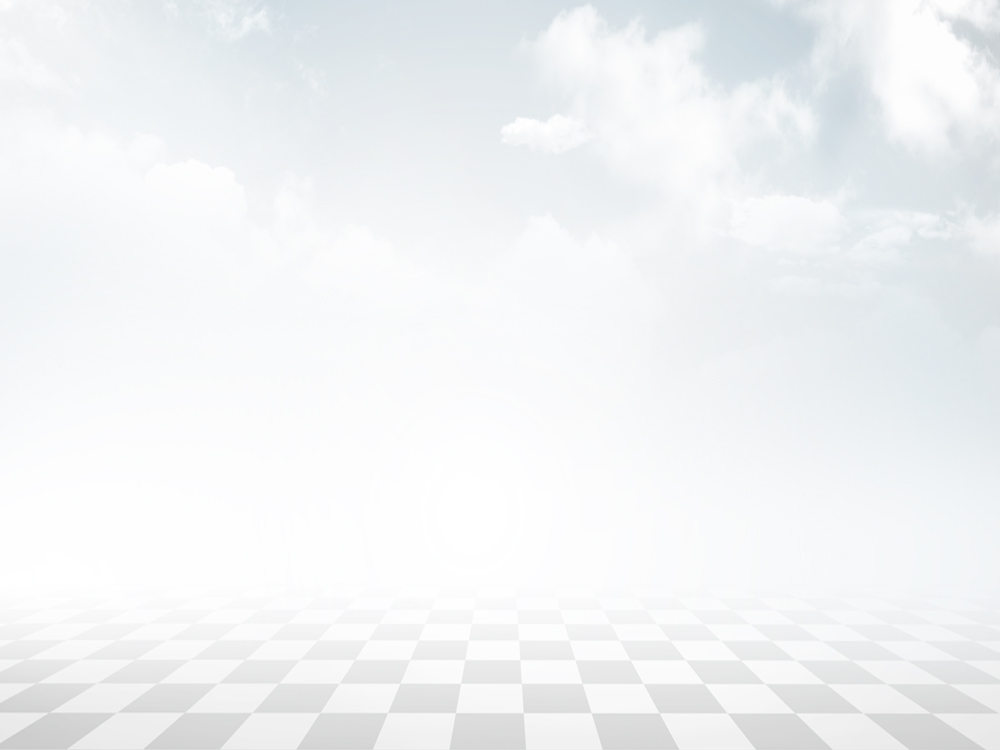 第15课
建设美丽中国
一、单项选择题。在每小题给出的四个选项中，只有一项是符合题目要求的。
D
1. 当前我国空气质量（ 	      ）。
A. 良好 		B. 很差
C. 一般	 	D. 与人民群众的期望相比仍有一定差距
【解析】 本题考查生态文明建设的成效。党的十八大以来，我国大气环境质量总体向好，细颗粒物（PM2.5）浓度明显降低，重污染天数明显减少，人民的蓝天幸福感明显增强，但与人民群众对空气质量改善的期望相比仍有一定差距。
2. （	  ）是生态文明的厚重之本。
A. “发展黄色” 			B. “发展褐色”	
C. “发展黑色” 			D. “发展绿色”
D
【解析】 本题考查生态文明建设的重要性。党的十八大以来，以习近平同志为核心的党中央以前所未有的力度抓生态文明建设，全党全国推动绿色发展的自觉性和主动性显著增强，美丽中国建设迈出重大步伐，我国生态环境保护发生历史性、转折性、全局性变化。
3. 党的十九届四中全会提出坚持和完善生态文明体系，把生态文明建设纳入（        ）、制度化轨道，要实行最严格的生态环境保护制度。
A. 法治化	 	B. 社会化 	   C. 规范化	     D. 民主化
A
【解析】 本题考查实行最严格的生态环境保护制度。保护生态环境必须依靠制度、依靠法治。我国生态环境保护中存在的问题大多同体制不健全、制度不严格、法治不严密、执行不到位、惩处不得力有关。党的十九届四中全会提出坚持和完善生态文明体系，把生态文明建设纳入法治化、制度化轨道，要实行最严格的生态环境保护制度。
C
4. 面对我国严重的土壤污染，最切实有效的做法是（	  ）。
A. 增强公民意识 			B. 加强立法
C. 完善环境司法、执法工作	 	D. 加强宣传教育
【解析】 本题考查生态文明建设中制度建设的重要性。保护生态环境必须依靠制度、依靠法治。我国生态环境保护中存在的问题大多同体制不健全、制度不严格、法治不严密、执行不到位、惩处不得力有关。
5. 生态，指生物之间以及生物与（	 ）之间的相互关系与存在状态，也叫自然生态。
A. 环境 		B. 人 		C. 自然 		D. 动物
A
【解析】 本题考查生态的定义。生态指的是生物之间以及生物与环境之间的相互关系与存在状态，也叫自然生态。健康稳定的自然生态系统能够为人类提供生命支持、生态调节、产品供给和文化娱乐等，对于维护生态安全和经济社会可持续发展具有十分重要的意义。
6. （ 	  ）是解决环境问题不可替代的力量。
A. 政府监督		 B. 企业守法	      C. 公众参与	        D. 环保部门执法
C
【解析】 本题考查生态文明建设中公众参与的重要性。地球是全人类赖以生存的唯一家园，人与自然是命运共同体，建设美丽家园是人类的共同梦想，每个人都要发力，才能从细微处推进生态文明建设。
D
7. 生态环境问题，归根到底是（	         ）造成的。
A. 资源过度开发	 B. 粗放利用	 C. 奢侈消费	 D. 以上都是
【解析】 本题考查生态环境问题产生的原因。生态环境问题归根结底是发展方式和生活方式问题。生态兴则文明兴，生态衰则文明衰。要从根本上解决生态环境问题，必须贯彻创新、协调、绿色、开放、共享的新发展理念。
B
8. 要把（	 ）作为民生优先领域，坚决打赢蓝天保卫战是重中之重。
A. 打好污染防治战 			B. 解决突出生态环境问题
C. 绿水青山就是金山银山	 	D. 生态文明建立
【解析】 本题考查生态文明建设对增进民生福祉的重要性。生态文明建设是最普惠的民生福祉。因此要坚持以人民为中心的发展思想，重点解决损害群众健康的突出生态环境问题，提供更多优质生态产品，满足人民群众对优美生态环境的需要，提升人民群众获得感、幸福感和安全感。
9. 土壤污染的特点不包括（	 ）。
A. 累计性 		B. 隐蔽性	 C. 滞后性	 D. 超前性
D
【解析】 本题考查土壤污染的内涵。土壤污染，是指因人为因素导致某种物质进入陆地表层土壤，引起土壤化学、物理、生物等方面特性的改变，影响土壤功能和有效利用，危害公众健康或者破坏生态环境的现象，不会提前发生。
10. 关于中国的能源现状，下列说法中不正确的是（ 	）。
A. 能源资源赋存分布不均衡，开采条件较差
B. 能源对外依存度上升较快
C. 能源矿产资源消耗量大
D. 能源完全可以自给自足
D
【解析】本题考查我国能源的现状。我国是一个资源短缺的国家。
D
11. 生态文明制度建设面临的矛盾有（	   ）。
A. 生态文明制度建设的紧迫性与观念滞后的矛盾
B. 人们追求幸福生活的期待与生态文明制度建设滞后的矛盾
C. 现有发展格局与生态文明制度建设的矛盾
D. 以上都是
【解析】本题考查生态文明建设中制度建设存在的问题。这些矛盾与挑战既可能来自于传统观念的束缚，也可能来自既得利益的阻碍，还可能来自技术条件的落后等方面。归结起来就是生态文明制度建设的紧迫性与观念滞后的矛盾、人们追求幸福生活的期待与生态文明制度建设滞后的矛盾以及现有发展格局与生态文明制度建设的矛盾。
D
12. 中国特色社会主义生态文明建设的关键制度建设包括（         ）以及责任追究。
A. 源头严防 		B. 过程严管	     C. 损害赔偿	          D. 以上都是
【解析】本题考查生态文明建设中制度架构。生态文明制度建设是生态文明建设的根本保障，它为生态文明建设提供规范和监督、约束力量。要实行最严格的生态环境保护制度，坚持源头严防、过程严管、损害赔偿、后果严惩。
二、判断题。请判断正误，正确的选“A”，错误的选“B”。
13. 保护生态环境不必依靠制度。（ 	  ）
B
A. 正确 			B. 错误
【解析】本题考查保护生态环境的措施。保护生态环境必须依靠制度、依靠法治。
14. 传统经济的生产观念是要充分考虑自然生态系统的承载能力，尽可能地节约自然资源，不断提高自然资源的利用效率，循环使用资源，创造良性的社会财富。（ 	    ）
B
A. 正确 			B. 错误
【解析】本题考查循环经济的生产观念。循环经济的生产观念是要充分考虑自然生态系统的承载能力，尽可能地节约自然资源，不断提高自然资源的利用效率，循环使用资源，创造良性的社会财富。
15. 调整经济结构和能源结构，培育壮大节能环保产业、清洁生产产业、清洁能源产业，推进达标排放，扎实做好碳达峰、碳中和各项工作，可以全面推进绿色发展。（ 	    ）
A
A. 正确 			B. 错误
【解析】略。
16. 总体上看，当前我国生态环境质量持续好转，出现了稳中向好趋势，成效稳固。（	   ）
B
A. 正确 			B. 错误
【解析】本题考查我国生态环境质量的现状。我国空气、水资源和土壤都存在着一定的污染，并未根治。总体上看，当前我国生态环境质量持续好转，出现了稳中向好趋势，但成效并不稳固。
B
17. 我们要优化国土空间开发保护格局，在自然保护地开发房地产。（	   ）
A. 正确 			B. 错误
【解析】本题考查如何加大生态保护与修复力度。要科学构建国土空间生态安全格局，强化用途管制，划定并严守生态保护红线、环境质量底线、资源利用上线，组织实施主体功能区战略，推进以国家公园为主体的自然保护地体系建设，加强生物多样性保护，系统开展生态退化地区修复治理，科学开展大规模国土绿化行动，完善立法、严格执法，加强法治保障。
18. 我国对目前的环境形势作出的判断：大部分地区有所改善，整体恶化的趋势得到根本扭转。（	 ）
B
A. 正确 			B. 错误
【解析】本题考查当前我国生态环境形势。经过多年努力，我国生态环境形势有所改善，但是依然要充分认识环境治理工作的紧迫性、长期性、艰巨性、复杂性，既要做好打攻坚战的准备，更要具备打持久战的耐心。
19. 生态文明建设的主体是企业，因为企业是各种资源的使用者。（ 	）
B
A. 正确 			B. 错误
【解析】本题考查生态文明建设的主体。生态文明建设是一个系统工程，任重而道远，需要政府、企业、公众及社会各层面长期共同的努力，形成“政府主导、企业明责、全民参与”的生态文明建设良性循环局面。
20. 水土流失极大地破坏农业生产条件，导致生态环境恶化，加剧洪涝和干旱灾害，污染水质，影响生态平衡，严重影响交通、电力、水利等基础设施的运行安全，加剧贫困。（ 	）
A
A. 正确 			B. 错误
【解析】略。
21. 由于生态环境的多样性和经济社会发展的复杂性，生态环境不安全带来的风险往往是复合型的。（          ）
A
A. 正确 			B. 错误
【解析】略。
22. 要注重经济发展就不能兼顾生态保护的和谐共进，在保护中发展、在发展中保护难以实现。（ 	）
B
A. 正确 			B. 错误
【解析】本题考查经济发展和生态保护的关系。保护生态环境就是保护自然价值和增值自然资本，就是保护经济社会发展潜力和后劲。保护生态环境就是保护生产力，改善生态环境就是发展生产力。生态优先，绿色发展。
三、填空题。
身体健康
23. 空气质量直接关系人民群众的 ______________。
24. 深入打好蓝天保卫战，需坚持 ______________、______________，持续实施大气污染防治行动。
25. ______________ 是重要的战略水资源。
26. 土壤污染，是指因 ______________ 导致某种物质进入陆地表层土壤，引起土壤化学、物理、生物等方面特性的改变，影响土壤功能和有效利用，危害公众健康或者破坏生态环境的现象。
源头防治
全民共治
地下水
人为因素
27. 面对当前严峻的土壤环境形势，要充分认识土壤污染防治工作的紧迫性、长期性、艰巨性、复杂性，既要做好打攻坚战的准备，更要具备 ______________ 的耐心。
28. 加大生态系统保护与 ______________，是建设美丽中国，构建生态安全体系的必然要求。
29. 保护生态环境必须依靠制度、依靠 ______________。
打持久战
修复力度
法治
四、材料分析题。
30. 阅读材料，回答问题。
材料一：“十三五”期间，云南省生态环境系统全力推进蓝天、碧水、净土“三大保卫战”和九大高原湖泊保护治理等 8 个“标志性战役”。在此过程中，云南省积极推动省级土壤污染防治条例立法，加快重点行业企业用地土壤污染状况调查进度，全面启动全省县域农村生活污水治理专项规划。
材料二：据悉，2019 年，云南省空气环境质量持续保持优良，16 个州市政府所在地城市空气质量优良天数比率达 98.1%，位列全国第 3。2020 年，云南作为空气质量保持和改善区域获得中央奖励资金 2 700 万元，这也是云南首次获得中央大气污染防治资金。
根据材料回答云南省在加强生态环境保护过程中为什么要重视法治，完善相关法规。
保护生态环境必须依靠制度、依靠法治。我国生态环境保护中存在的问题大多同体制不健全、制度不严格、法治不严密、执行不到位、惩处不得力有关。党的十九届四中全会提出坚持和完善生态文明体系，把生态文明建设纳入法治化、制度化轨道，要实行最严格的生态环境保护制度，全面建立资源高效利用制度，健全生态保护和修复制度，严明生态环境保护责任制度。同时，制度的生命力在于执行。云南省落实中央生态环境保护督察制度，推动层层压实环保责任，保证党中央关于生态文明建设决策部署落地生根见效。对破坏生态环境的行为不手软，下大气力抓住破坏生态环境的反面典型，释放出严加惩处的强烈信号。
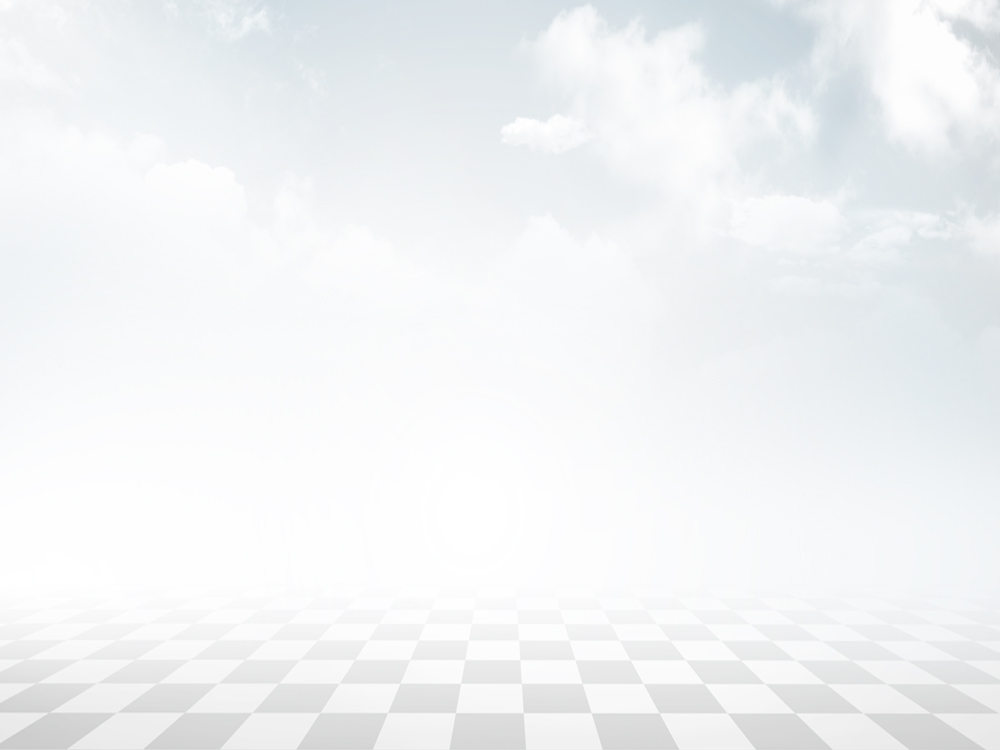 第六单元测试卷
一、单项选择题。在每小题给出的四个选项中，只有一项是符合题目要求的。
1. 党的十九大报告中指出，（ 	     ）是中华民族永续发展的千年大计。
A. 生态环境保护 		 B. 建设美丽中国
C. 建设生态文明	 	 D. 人与自然和谐
B
【解析】 本题考查生态文明的理念。党的十九大报告中指出，建设美丽中国是中华民族永续发展的千年大计。
2. 循环经济的基本特征是在资源开采环节，（	     ）。
A. 资源使用的减量化 			B. 物质闭路循环
C. 大力提高资源综合开发和回收利用率 	D. 能量梯次使用
C
【解析】 本题考查循环经济的内涵。循环经济是一种经济发展模式，它强调在生产、消费和废弃物处理等各个环节中，通过资源的最大化利用和再生利用，使得资源的消耗量和排放量最小化，是一种绿色经济模式。
D
3. （	   ）决定了环境问题的特征。
A. 社会演变规律 			B. 时代更替规律 
C. 人类发展特征 			D. 经济发展特征
【解析】 本题考查人类的文明形态与生态文明的关系。环境问题是在经济发展过程中产生的，与经济活动和人类活动有着密切的关系。经济发展特征不同，环境问题的特征也会有所不同。
4. 公民应当增强环境保护意识，采取（       ）的生活方式，自觉履行环境保护的义务。
A. 低碳、节俭          B. 自给自足          C. 奢华、浪费          D. 拜金主义
A
【解析】 本题考查形成绿色生活方式。一切单位和个人都有保护环境的义务。人人参与，践行低碳、节俭的生活方式，是从根本上解决生态问题，实现可持续发展的又一内在要求。
5. 推动绿色发展与生态文明建设是我们对人类文明历史发展中正反两方面经验教训的（	 ）与升华。
A. 认识 		B. 认知		 C. 反思		 D. 吸取
C
【解析】 本题考查人与自然的关系。习近平总书记在科学总结中国历史和一些国家在生态环境遭到严重破坏后出现的严重后果后指出，生态兴则文明兴，生态衰则文明衰。人类对大自然的伤害最终会伤及人类自身，人类归根到底是自然的一部分，人类的行为方式必须符合自然规律，实现人与自然的和谐共生。
6. 习近平生态文明思想实现了生态文明建设与坚持中国特色社会主义的（         ）。
A. 完美融合 		B. 有机统一	       C. 一致 	       D. 持续发展
B
【解析】 本题考查习近平生态文明思想的重大意义。习近平生态文明思想是马克思主义基本原理同中国生态文明建设实践相结合、同中华优秀传统生态文化相结合的重大成果，党的十八大以来的生态建设和生态环境保护取得的历史性成就，开创了生态文明建设和生态环境保护新局面，充分证明了习近平生态文明思想的科学指导作用。习近平生态文明思想实现了生态文明建设与坚持中国特色社会主义的有机统一。
7. 建设生态文明是中华民族永续发展的千年大计，其核心是通过正确处理（       ）的关系来协调当代人的发展与后代人的发展之间的关系。
A. 人与生态 		B. 人与自然 		C. 人与环境 	     D. 人与文明
B
【解析】 本题考查人与自然的关系。生态文明建设其实就是把可持续发展提升到绿色发展高度，为后人“乘凉”而“种树”，就是不给后人留下遗憾而是留下更多的生态资产。生态文明建设是中国特色社会主义事业的重要内容，关系人民福祉，关乎民族未来，事关“两个一百年”奋斗目标和中华民族伟大复兴中国梦的实现。
B
8. （ 	     ）是人类赖以生存发展的基本条件。
A. 环境	 B. 大自然	 C. 生产资料	      D. 文明
【解析】 本题考查人与自然和谐共生。大自然是人类赖以生存发展的基本条件。自然是生命之母，广袤的草原、肥沃的土地、渔产丰富的江河湖海等，不仅给人类提供了生活资料来源，也给人类提供了生产资料来源。
9. 人人都能做到的绿色生活方式有（	    ）。
A. 节约用水 					 B. 养成节电美德
C. 尽量多用可重复使用的耐用品		 D. 以上全是
D
【解析】 本题考查绿色生活涉及日常生活的各个方面。从早到晚，从头到脚，几乎每个人每天每一个生活细节都会涉及绿色或不绿色的选择问题。
10. 完善的生态文明制度体系，除了要有最严格的生态环境保护制度外，还要有（          ）。
A. 资源高效利用制度 		B. 生态保护和修复制度
C. 生态环境保护责任制度		D. 以上都是
D
【解析】本题考查生态文明制度体系的建设。生态文明制度要构建“四梁八柱”，实现源头严防、过程严管、损害赔偿、后果严惩等基础性制度框架。
A
11. 制度的生命力在于执行。要落实中央生态环境（       ）制度，推动层层压实环保责任，保证党中央关于生态文明建设决策部署落地生根见效。
A. 保护督察 		B. 行政责任 		C. 负责		   D. 追究
【解析】 本题考查制度的生命力在于执行。要落实中央生态环境保护督察制度，推动层层压实环保责任，保证党中央关于生态文明建设决策部署落地生根见效。对破坏生态环境的行为不能手软，要下大气力抓住破坏生态环境的反面典型，对任何地方、任何时候、任何人，凡是需要追责的，必须一追到底。
12. “绿色环保，低碳生活”已经从一句口号逐步演变为人们身体力行的日常行动。低碳生活代表着更健康、更自然、更安全，同时也是一种低成本、低代价的生活方式。下列关于低碳生活的说法，正确的是（       ）。
	 ①就是要求我们过艰苦朴素的生活	 ②能从根本上解决环境污染的问题
	 ③有利于落实科学发展观	 ④有利于建设资源节约型、环境友好型社会
A. ①③ 		B. ②③④	       C. ③④	        D. ①②③④
C
【解析】本题考查低碳生活的重要意义。低碳生活代表着更健康、更自然、更安全，返璞归真地去进行人与自然的活动。低碳生活既是一种生活方式，同时更是一种可持续发展的环保责任。
C
13. 十八届五中全会公报提出，“实行（	       ）的环境保护制度”。
A. 最全面 		B. 最经济 	    C. 最严格 	      D. 最有效
【解析】本题考查党的十八届五中全会公报内容。在公报中提出“实行最严格的环境保护制度”。
14. 要以改善水环境质量为核心，强化（ 	）、水陆统筹、河海兼顾，对江河湖海实施分流域、分区域、分阶段科学治理，系统推进水污染防治、水生态保护和水资源管理。
A. 源头治理 		B. 海洋保护工程 	C. 海洋修复工程 	D. 海洋
A
【解析】本题考查深入打好碧水保卫战。要以改善水环境质量为核心，强化源头治理、水陆统筹、河海兼顾，对江河湖海实施分流域、分区域、分阶段科学治理，系统推进水污染防治、水生态保护和水资源管理。
15. 要坚持精准治污、科学治污、依法治污，持续打好城市（       ）治理、长江保护修复、黄河生态保护治理、重点海域综合治理等标志性战役，
A. 黑臭水体		 B. 水体圈 	      C. 土壤圈	     D. 生物圈
A
【解析】本题考查深入打好碧水保卫战。要坚持精准治污、科学治污、依法治污，持续打好城市黑臭水体治理、长江保护修复、黄河生态保护治理、重点海域综合治理等标志性战役，推进美丽河湖、美丽海湾保护与建设。
16. 当前，我国环境形势的主要特点是（ 	）。
	 ①主要污染物排放总量大，环境污染严重 ②事故隐患多，环境安全形势严峻
	 ③污染向农村转移，农村环境问题凸显 ④生态脆弱，生态破坏和生态退化问题十分突出
A. ① 		B. ①② 	C. ①②③ 		D. ①②③④
D
【解析】
【解析】本题考查我国当前整体环境污染情况的特点。近年来，虽然生态环境取得了明显改善，但是生态环境保护面临的形势依然严峻复杂，主要污染物排放总量处于高位，生态文明建设负重前行。区域城乡生态环境保护不平衡，统筹解决难度加大。
返  回
A
17. 我国水污染综合防治的主要途径有（           ）、限制耗水型工业的发展、加快城市污水处理厂的建设、大力推广应用节水技术和设备等。
A. 严格控制废水和污染物排放总量 			B. 修建水库
C. 海水淡化 						D. 挖掘地下水
【解析】本题考查深入打好碧水保卫战。要从源头上有效控制陆源污染物入海排放，加快建立海洋生态补偿和生态损害赔偿制度，开展海洋修复工程，推进海洋自然保护区建设。
C
18. 从（        ）的角度，发展绿色经济是要大力发展循环经济。
A. 改变经济发展的能源结构 		B. 生产过程、产品和服务
C. 资源利用程度 			D. 资源节约
【解析】本题考查循环经济的内涵。循环经济是一种经济发展模式，它强调在生产、消费和废弃物处理等各个环节中，通过资源的最大化利用和再生利用，使得资源的消耗量和排放量最小化，是一种绿色经济模式。
C
19. 良好的（ 	    ）是最公平的公共产品，是最普惠的民生福祉。
A. 土地 		B. 空气	 	C. 生态环境 		D. 干净的水
【解析】本题考查良好的生态环境的重要性。良好的生态环境是人民群众的共有财富，是最公平的公共产品是最普惠的民生福祉。
20. 生态文明被称为（ 	     ）。
A.“黄色文明”	 	B.“褐色文明”	    C.“黑色文明”	       D.“绿色文明”
D
【解析】本题考查人类社会文明形态与生态的关系。人类文明包括四个大的阶段：原始文明，主要依靠自然资源；农业文明，主要是顺应自然；工业文明，主要是掠夺自然、征服自然；第二次世界大战结束之后兴起的生态文明理念强调的是人与自然和谐共生。如果说农业文明是“黄色文明”、工业文明是“黑色文明”，那么人类文明新形态就是“绿色文明”。
二、判断题。请判断正误，正确的选“A”，错误的选“B”。
21. 习近平总书记强调，要把经济发展放在更加突出位置，像保护眼睛一样保护企业，像对待生命一样对待企业生态环境。（	       ）
B
A. 正确 			B. 错误
【解析】本题考查人与自然的关系。2021 年 4 月 22 日习近平总书记在领导人气候峰会上的讲话中指出：人类应该以自然为根，尊重自然、顺应自然、保护自然。我们要像保护眼睛一样保护自然和生态环境。
22. 要自觉推动绿色发展、循环发展、低碳发展，决不以牺牲环境为代价去换取一时一地的经济增长。（ 	 ）
A
A. 正确 			B. 错误
【解析】略。
23. 发展没有替代品，用之不觉，失之难存。（	         ）
B
A. 正确 			B. 错误
【解析】本题考查良好的生态环境的重要性。空气、水、土壤、蓝天等自然资源用之不觉、失之难续。
24. 传统的工业文明难以为继，走工业文明老路很难走下去了。必须有新的文明形态来代替，那就是坚持科学发展，走科学发展之路。（ 	）
B
A. 正确 			B. 错误
【解析】改革开放以来，我国经济发展取得巨大成就，也积累了不少生态环境问题。严重制约了经济社会发展。必须有新的文明形态来代替，那就是坚持绿色发展，走生态文明之路。
25. 生态文明是以人与自然、人与人、人与社会和谐共生、良性循环、全面发展，持续繁荣为基本宗旨的社会形态。（ 	         ）
A
A. 正确 			B. 错误
【解析】略。
26. 生态文明不仅指自然生态，而且包括了人类的理念、行为、经济、政治、文化多种要素。生态文明理念还包括人们对待生态文明意识、观念和心理的价值取向。（ 	）
A
A. 正确 			B. 错误
【解析】略。
27. 工业文明制度建设是工业文明建设必不可少的制度支持，它的实施将给人们带来生产方式和生活方式的转变。（	      ）
B
A. 正确 			B. 错误
【解析】本题考查彻底解决生态环境问题的措施。生态环境问题归根结底是发展方式和生活方式问题。生态文明制度建设是生态文明建设中必不可少的，它的实施将给人们带来生产方式和生活方式的转变。
28. 循环经济的目的是通过资源高效和循环利用，实现污染的低排放甚至零排放，保护环境，实现社会、经济与环境的可持续发展。（	        ）
A
A. 正确 			B. 错误
【解析】略。
29. 国土资源信息系统并非国土资源合理地开发、利用、治理和保护的必然选择。（	     ）
B
A. 正确 			B. 错误
【解析】本题考查加快生态系统保护力度。国土资源信息系统是国土资源合理地开发、利用、治理和保护的必然选择。
B
30. “发展黑色”是生态文明的厚重之本。（ 	）
A. 正确 			B. 错误
【解析】本题考查推进绿色发展。“发展绿色”是生态文明的厚重之本。
31. 中国是能源生产大国，但能源资源并不富余。（	 ）
A
A. 正确 			B. 错误
【解析】略。
B
32. 从源头上有效控制陆源污染物入海排放对海洋环境保护收效甚微。（       ）
A. 正确 			B. 错误
【解析】本题考查深入打好碧水保卫战。要从源头上有效控制陆源污染物入海排放，加快建立海洋生态补偿和生态损害赔偿制度，开展海洋修复工程，推进海洋自然保护区建设。
B
33. 加大生态系统保护与修复力度，是发展经济的必然要求。（	      ）
A. 正确 			B. 错误
【解析】本题考查建设美丽中国。加大生态系统保护与修复力度，是建设美丽中国，构建生态安全体系的必然要求。
34. 深入打好蓝天保卫战，需坚持政府牵头、源头防治，持续实施大气污染防治行动。（ 	）
B
A. 正确 			B. 错误
【解析】本题考查深入打好蓝天保卫战。深入打好蓝天保卫战，需坚持全民共治、源头防治，持续实施大气污染防治行动。
35. 地热水是重要的战略水资源。（ 	）
B
A. 正确 			B. 错误
【解析】本题考查水对人类的重要性。地下水是重要的战略水资源。
36. 目前，我国在重污染企业或工业密集区、工矿开采及周边地区、部分城市和城郊地区，土壤污染问题已得到根本治理。（ 	        ）
B
A. 正确 			B. 错误
【解析】本题考查我国土壤污染的情况。我国在重污染企业或工业密集区、工矿开采及周边地区、部分城市和城郊地区，土壤污染问题较为突出。
三、填空题。
37. 水是 ______________、文明之源。
38. ______________ 是关系党的使命宗旨的重大政治问题，也是关系民生的重大社会问题。
39. 党的 ______________ 全会提出坚持和完善生态文明体系。
40. 制度的生命力在于 ______________。
41. 加大生态保护与修复力度，要坚持系统观念，统筹 ______________ 一体化保护和系统治理。
生存之本
生态环境
十九届四中
执行
山水林田湖草沙
国家公园
42. 要推进以 ______________ 为主体的自然保护地体系建设，加强生物多样性保护。
43. 为打好净土保卫战，我们要全面禁止 ______________ 入境。
44. 践行绿色生活方式，就要完善政策法规，加强对人们 ______________ 行为的规范与引导。
“洋垃圾”
消费
四、材料分析题。
45. 阅读材料，回答问题
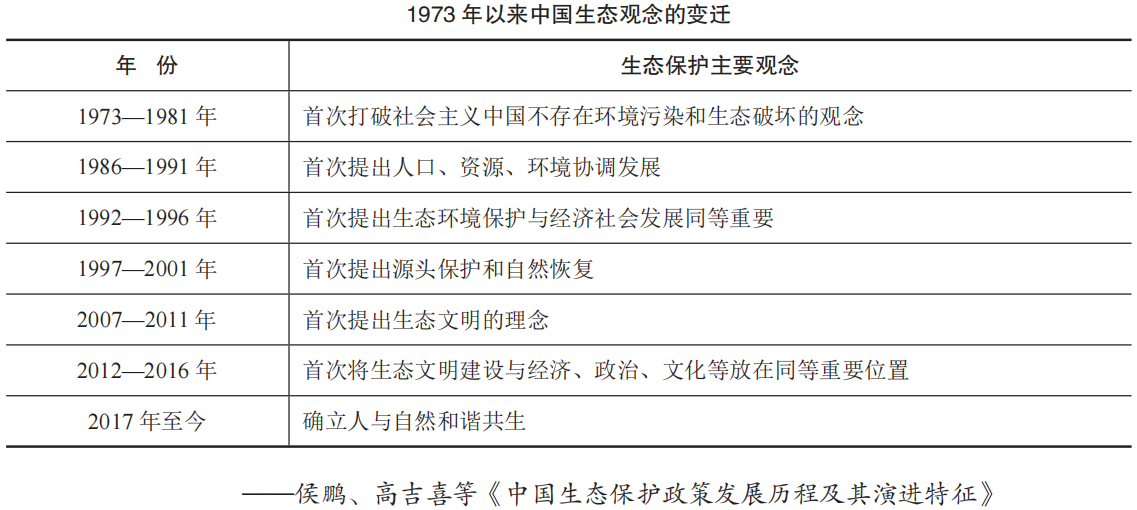 根据材料并结合所学知识，分析生态文明理念提出的历史意义。
【解析】
第一，大自然是人类赖以生存发展的基本条件。自然是生命之母，广袤的草原、肥沃的土地、渔产丰富的江河湖海等，不仅给人类提供了生活资料来源，也给人类提供了生产资料来源。大自然孕育抚养了人类，人类应该以自然为根，尊重自然、顺应自然、保护自然。
第二，人与自然是生命共同体。生态兴则文明兴，生态衰则文明衰。古今中外，生态破坏、文明衰落的事例众多。历史教训表明，在整个发展过程中，不能只讲索取不讲投入，只讲发展不讲保护，只讲利用不讲修复。只有遵循自然规律才能有效防止在开发利用自然上走弯路，人类对大自然的伤害最后会伤及人类自身，这是无法抗拒的规律。
下一页
第三，改革开放以来，我国经济发展取得巨大成就，也积累了不少生态环境问题。为扭转这一局面，我们坚持节约资源和保护环境的基本国策，坚持节约优先、保护优先、自然恢复为主的方针，坚定不移走生产发展、生活富裕、生态良好的文明发展道路。党的十八大以来，以习近平同志为核心的党中央以前所未有的力度抓生态文明建设，全党全国推动绿色发展的自觉性和主动性显著增强，美丽中国建设迈出重大步伐，我国生态环境保护发生历史性、转折性、全局性变化。在推进生态文明建设的实践中，形成了习近平生态文明思想，为推进美丽中国建设、实现人与自然和谐共生的现代化提供了科学指引和根本遵循。
返  回
46. 阅读材料，回答问题。
世界主要国家和地区都已推出了各自的减排计划。美国宣布，美国将承诺 2020 年的温室气体排放量在 2005 年的基础上减少约 17%。欧盟承诺，2020 年的温室气体排放量将在 1990 年基础上减少 20%……众多发展中国家也明确了自己的立场。中国承诺，2020 年单位国内生产总值二氧化碳排放量将比 2005 年减少 40% 到 45%；巴西承诺，2020 年温室气体排放量将减少 36.1% 到38.9%，这一指标是根据该国未来 10 年年均经济增长 4% 至 6% 的预期规划制定的；印度承诺，到2020 年印度二氧化碳排放量将比 2005 年减少 20% 到 25%。
根据材料，请你为实现这一目标提出两项具体建议或方案，为减少排放出谋划策。
生态环境问题归根结底是发展方式和生活方式问题。要从根本上解决生态环境问题，必须贯彻绿色发展理念，坚决摒弃损害甚至破坏生态环境的发展方式，坚决摒弃以牺牲生态环境换取一时一地经济增长的做法，推进生产方式绿色转型，实现可持续发展。
方案一：推进绿色生产方式，要求按照有利于生态环境保护的原则组织生产，创造绿色产品、满足绿色消费。
方案二：形成绿色生活方式。绿色生活涉及日常生活的各个方面，从早到晚，从头到脚，几乎每个人每天每一个生活细节都会涉及绿色或不绿色的选择问题。我们的生活方式是否绿色，直接关系能源资源消耗和生活废弃物的产生与排放，对生态环境具有重大影响。形成绿色生活方式，是从根本上解决生态问题，实现可持续发展的又一内在要求。